E. A. Jones Elementary
Compacto de Escuela Familiar
 Kínder
2021-2022
Acuerdo de asociación entre el hogar y la escuela

Como estudiante, entiendo que mi educación es muy importante para mi futuro. Me ayudará a desarrollar las herramientas que necesito para convertirme en una persona exitosa y productiva. Sé que mi educación ahora me preparará para la universidad en el futuro. Debido a esto, me comprometo a seguir el requisito y me comprometo a:

Llegar a la escuela todos los días a tiempo a menos que esté enfermo
Seguir las reglas y los seis pilares del carácter de nuestra escuela.
Completando la entrega de tareas a tiempo cada semana
Devolver notas, carpetas semanales y otros materiales escolares a mis padres

Como padre, entiendo que la educación de mi hijo hoy es esencial para su éxito en la vida. Esta experiencia lo ayudará a convertirse en una persona exitosa y productiva. También los preparará para la universidad si así lo eligen. Debido a esto, me comprometo a seguir los requisitos que me comprometo a:

Código de conducta de los padres
Compromiso de garantizar que mi hijo asista a la escuela a tiempo todos los días a menos que esté enfermo.
Tener una comunicación constante con el maestro.
Asegúrese de que mi hijo reciba buenas noches de descanso.
Asegurarme de que mi hijo comprenda las expectativas y el código de conducta de la escuela.
Voluntariado y apoyo a iniciativas escolares.
Evaluación
El equipo de liderazgo del campus evaluará la efectividad del Programa de participación de los padres. Los recursos que incluirán datos de evaluación y encuestas se utilizarán para determinar las necesidades y desarrollar estrategias revisadas para el éxito de los estudiantes. Cualquier cambio en el Programa del Título I y la Política de participación de los padres se desarrollará y acordará con los comentarios de los padres y se comunicará a los padres en el distrito o la escuela.

Cómo se evalúa el progreso del estudiante
Los estudiantes de pre-kinder de infantes se evalúan mediante la evaluación de círculo. Los estudiantes de jardín de infantes a segundo grado son evaluados utilizando la evaluación de referencia del distrito. Kindergarten a 5to grado se evalúan utilizando REN 360 al comienzo, medio y fin de año. El estado también evalúa de tercer grado a quinto grado mediante la evaluación STAAR.

Comuníquese con el maestro de su hijo si desea programar una conferencia para discutir el progreso de su hijo.
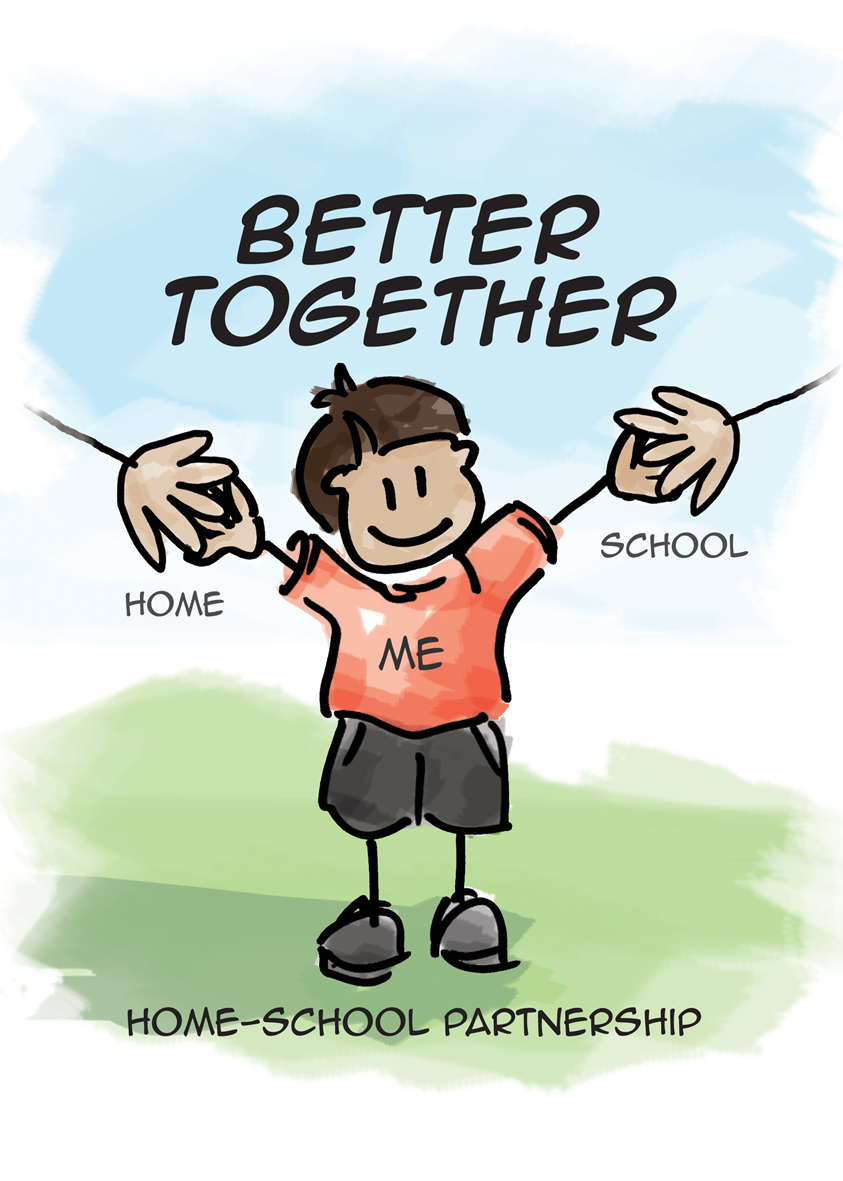 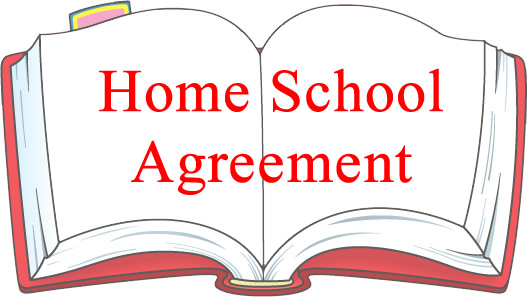 Mission Statement
E. A. Jones Elementary hará todo lo posible para incluir a los padres en el desarrollo, evaluación y revisión del Programa de Título I y la Política de Participación de los Padres. El compacto de la escuela en casa describirá las responsabilidades de los interesados ​​clave.
Comunicación entre el personal y los padres
E. A. Jones Elementary se comunicará con los padres regularmente. Se proporcionará información importante en el manual del alumno, el compacto de la escuela de origen y en el sitio web de la escuela. Los avisos frecuentes sobre el rendimiento de los estudiantes se enviarán a casa con los niños, o se proporcionarán mediante llamadas telefónicas, correos electrónicos, conferencias y visitas a domicilio. Toda la comunicación se proporcionará en un idioma y formato que los padres puedan entender. Se alienta a los padres a comunicarse con la escuela o con el maestro del niño cuando surjan preguntas o problemas.
SEGURO
AMOROSO
EQUITATIVO
COLABORATIVO
CONSISTENTE
APRENDIZAJE
en
E. A. JONES
=
Como maestra, estoy comprometida a crear una escuela que no conozca límites para el éxito académico de cada estudiante en la Escuela Primaria E. A. Jones:

Satisfacer las necesidades individuales de aprendizaje de cada niño.
Crear experiencias de aprendizaje en el aula interesantes
Tratar a los estudiantes, padres y colegas con cortesía y respeto.
Mantener a los estudiantes, padres y entre ellos con los más altos estándares de rendimiento.
Colaborar regularmente con colegas para buscar e implementar estrategias más efectivas para ayudar a cada niño a alcanzar su potencial académico.
Prepare lecciones que estén alineadas con las expectativas del distrito y del estado.
302 Martin Lane
Missouri City, TX 77489
281-634-4960
www.fortbendisd.com
Carlo Leiva, Director de Escuela
Shannon Reese, Asistente Directora
E. A. Jones Elementary
Compacto de Escuela Familiar
 Primer Grado
2021-2022
Acuerdo de asociación entre el hogar y la escuela

Como estudiante, entiendo que mi educación es muy importante para mi futuro. Me ayudará a desarrollar las herramientas que necesito para convertirme en una persona exitosa y productiva. Sé que mi educación ahora me preparará para la universidad en el futuro. Debido a esto, me comprometo a seguir el requisito y me comprometo a:

Llegar a la escuela todos los días a tiempo a menos que esté enfermo
Seguir las reglas y los seis pilares del carácter de nuestra escuela.
Completando la entrega de tareas a tiempo cada semana
Devolver notas, carpetas semanales y otros materiales escolares a mis padres

Como padre, entiendo que la educación de mi hijo hoy es esencial para su éxito en la vida. Esta experiencia lo ayudará a convertirse en una persona exitosa y productiva. También los preparará para la universidad si así lo eligen. Debido a esto, me comprometo a seguir los requisitos que me comprometo a:

Código de conducta de los padres
Compromiso de garantizar que mi hijo asista a la escuela a tiempo todos los días a menos que esté enfermo.
Tener una comunicación constante con el maestro.
Asegúrese de que mi hijo reciba buenas noches de descanso.
Asegurarme de que mi hijo comprenda las expectativas y el código de conducta de la escuela.
Voluntariado y apoyo a iniciativas escolares.
Evaluación
El equipo de liderazgo del campus evaluará la efectividad del Programa de participación de los padres. Los recursos que incluirán datos de evaluación y encuestas se utilizarán para determinar las necesidades y desarrollar estrategias revisadas para el éxito de los estudiantes. Cualquier cambio en el Programa del Título I y la Política de participación de los padres se desarrollará y acordará con los comentarios de los padres y se comunicará a los padres en el distrito o la escuela.

Cómo se evalúa el progreso del estudiante
Los estudiantes de pre-kinder de infantes se evalúan mediante la evaluación de círculo. Los estudiantes de jardín de infantes a segundo grado son evaluados utilizando la evaluación de referencia del distrito. Kindergarten a 5to grado se evalúan utilizando REN 360 al comienzo, medio y fin de año. El estado también evalúa de tercer grado a quinto grado mediante la evaluación STAAR.

Comuníquese con el maestro de su hijo si desea programar una conferencia para discutir el progreso de su hijo.
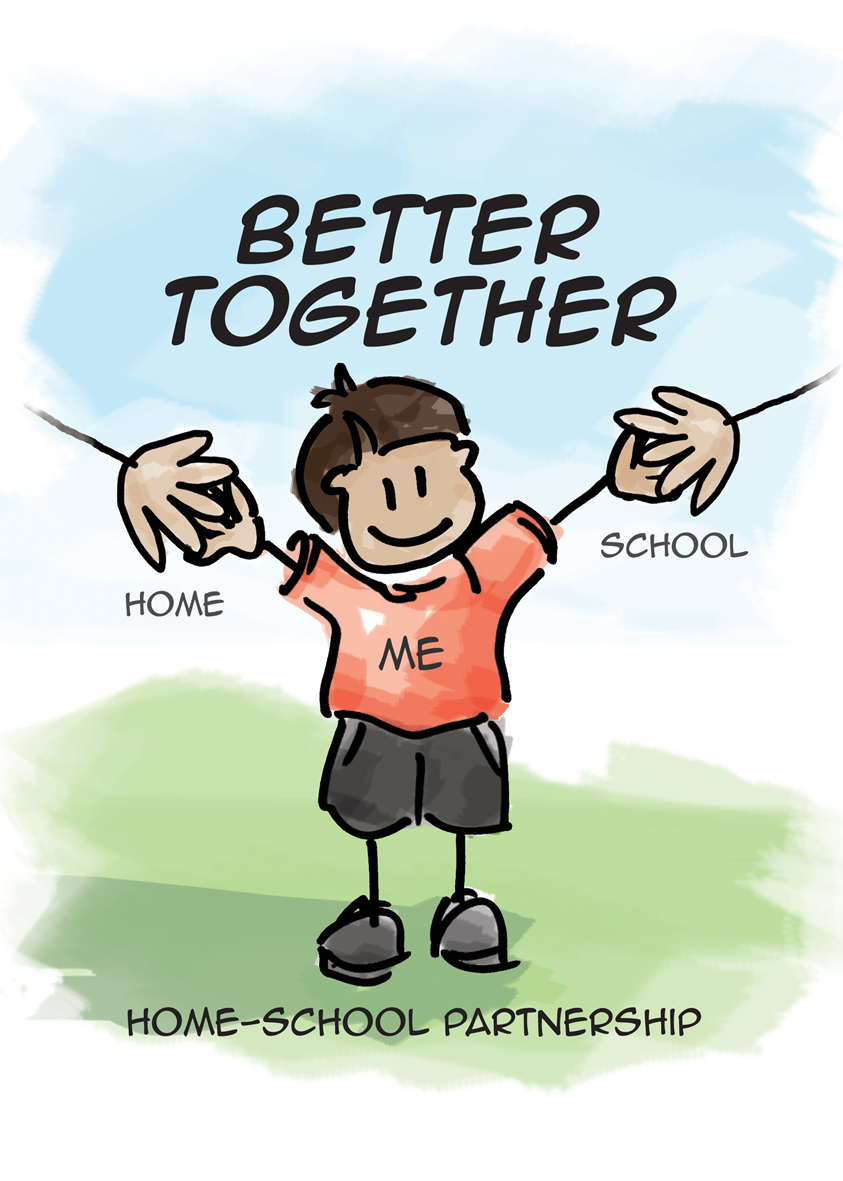 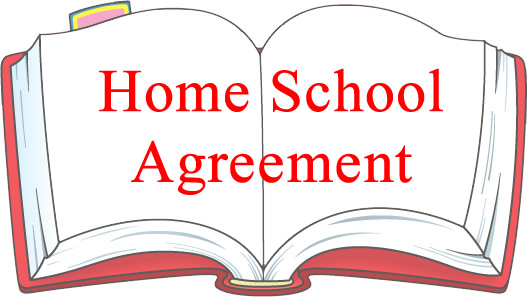 Mission Statement
E. A. Jones Elementary hará todo lo posible para incluir a los padres en el desarrollo, evaluación y revisión del Programa de Título I y la Política de Participación de los Padres. El compacto de la escuela en casa describirá las responsabilidades de los interesados ​​clave.
Comunicación entre el personal y los padres
E. A. Jones Elementary se comunicará con los padres regularmente. Se proporcionará información importante en el manual del alumno, el compacto de la escuela de origen y en el sitio web de la escuela. Los avisos frecuentes sobre el rendimiento de los estudiantes se enviarán a casa con los niños, o se proporcionarán mediante llamadas telefónicas, correos electrónicos, conferencias y visitas a domicilio. Toda la comunicación se proporcionará en un idioma y formato que los padres puedan entender. Se alienta a los padres a comunicarse con la escuela o con el maestro del niño cuando surjan preguntas o problemas.
SEGURO
AMOROSO
EQUITATIVO
COLABORATIVO
CONSISTENTE
APRENDIZAJE
en
E. A. JONES
=
Como maestra, estoy comprometida a crear una escuela que no conozca límites para el éxito académico de cada estudiante en la Escuela Primaria E. A. Jones:

Satisfacer las necesidades individuales de aprendizaje de cada niño.
Crear experiencias de aprendizaje en el aula interesantes
Tratar a los estudiantes, padres y colegas con cortesía y respeto.
Mantener a los estudiantes, padres y entre ellos con los más altos estándares de rendimiento.
Colaborar regularmente con colegas para buscar e implementar estrategias más efectivas para ayudar a cada niño a alcanzar su potencial académico.
Prepare lecciones que estén alineadas con las expectativas del distrito y del estado.
302 Martin Lane
Missouri City, TX 77489
281-634-4960
www.fortbendisd.com
Carlo Leiva, Director de Escuela
Shannon Reese, Asistente Directora
E. A. Jones Elementary
Compacto de Escuela Familiar
 Segundo Grado
2021-2022
Acuerdo de asociación entre el hogar y la escuela

Como estudiante, entiendo que mi educación es muy importante para mi futuro. Me ayudará a desarrollar las herramientas que necesito para convertirme en una persona exitosa y productiva. Sé que mi educación ahora me preparará para la universidad en el futuro. Debido a esto, me comprometo a seguir el requisito y me comprometo a:

Llegar a la escuela todos los días a tiempo a menos que esté enfermo
Seguir las reglas y los seis pilares del carácter de nuestra escuela.
Completando la entrega de tareas a tiempo cada semana
Devolver notas, carpetas semanales y otros materiales escolares a mis padres

Como padre, entiendo que la educación de mi hijo hoy es esencial para su éxito en la vida. Esta experiencia lo ayudará a convertirse en una persona exitosa y productiva. También los preparará para la universidad si así lo eligen. Debido a esto, me comprometo a seguir los requisitos que me comprometo a:

Código de conducta de los padres
Compromiso de garantizar que mi hijo asista a la escuela a tiempo todos los días a menos que esté enfermo.
Tener una comunicación constante con el maestro.
Asegúrese de que mi hijo reciba buenas noches de descanso.
Asegurarme de que mi hijo comprenda las expectativas y el código de conducta de la escuela.
Voluntariado y apoyo a iniciativas escolares.
Evaluación
El equipo de liderazgo del campus evaluará la efectividad del Programa de participación de los padres. Los recursos que incluirán datos de evaluación y encuestas se utilizarán para determinar las necesidades y desarrollar estrategias revisadas para el éxito de los estudiantes. Cualquier cambio en el Programa del Título I y la Política de participación de los padres se desarrollará y acordará con los comentarios de los padres y se comunicará a los padres en el distrito o la escuela.

Cómo se evalúa el progreso del estudiante
Los estudiantes de pre-kinder de infantes se evalúan mediante la evaluación de círculo. Los estudiantes de jardín de infantes a segundo grado son evaluados utilizando la evaluación de referencia del distrito. Kindergarten a 5to grado se evalúan utilizando REN 360 al comienzo, medio y fin de año. El estado también evalúa de tercer grado a quinto grado mediante la evaluación STAAR.

Comuníquese con el maestro de su hijo si desea programar una conferencia para discutir el progreso de su hijo.
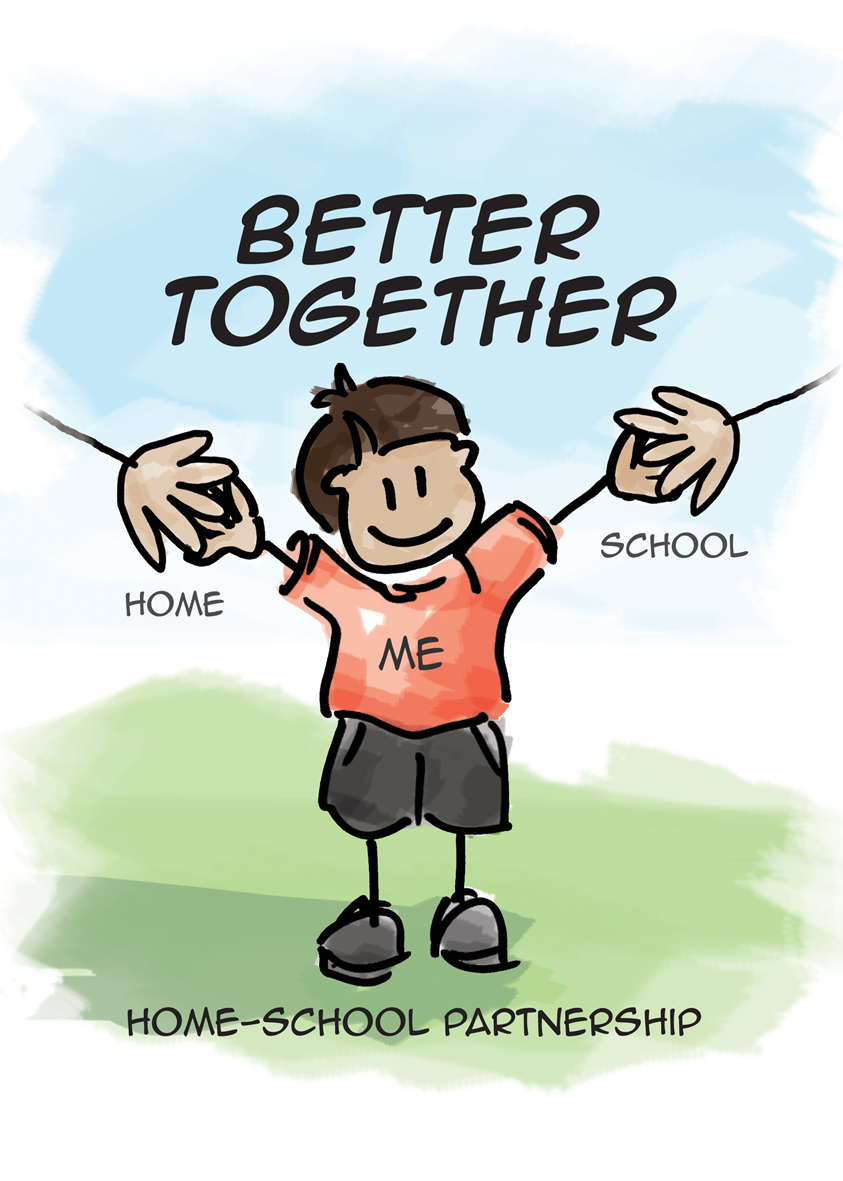 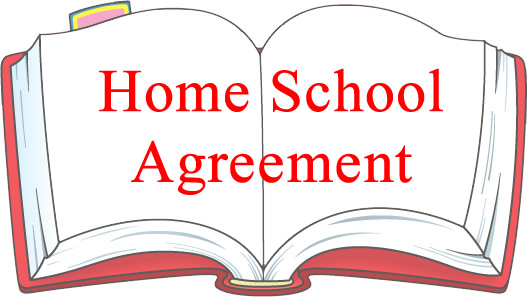 Mission Statement
E. A. Jones Elementary hará todo lo posible para incluir a los padres en el desarrollo, evaluación y revisión del Programa de Título I y la Política de Participación de los Padres. El compacto de la escuela en casa describirá las responsabilidades de los interesados ​​clave.
Comunicación entre el personal y los padres
E. A. Jones Elementary se comunicará con los padres regularmente. Se proporcionará información importante en el manual del alumno, el compacto de la escuela de origen y en el sitio web de la escuela. Los avisos frecuentes sobre el rendimiento de los estudiantes se enviarán a casa con los niños, o se proporcionarán mediante llamadas telefónicas, correos electrónicos, conferencias y visitas a domicilio. Toda la comunicación se proporcionará en un idioma y formato que los padres puedan entender. Se alienta a los padres a comunicarse con la escuela o con el maestro del niño cuando surjan preguntas o problemas.
SEGURO
AMOROSO
EQUITATIVO
COLABORATIVO
CONSISTENTE
APRENDIZAJE
en
E. A. JONES
=
Como maestra, estoy comprometida a crear una escuela que no conozca límites para el éxito académico de cada estudiante en la Escuela Primaria E. A. Jones:

Satisfacer las necesidades individuales de aprendizaje de cada niño.
Crear experiencias de aprendizaje en el aula interesantes
Tratar a los estudiantes, padres y colegas con cortesía y respeto.
Mantener a los estudiantes, padres y entre ellos con los más altos estándares de rendimiento.
Colaborar regularmente con colegas para buscar e implementar estrategias más efectivas para ayudar a cada niño a alcanzar su potencial académico.
Prepare lecciones que estén alineadas con las expectativas del distrito y del estado.
302 Martin Lane
Missouri City, TX 77489
281-634-4960
www.fortbendisd.com
Carlo Leiva, Director de Escuela
Shannon Reese, Asistente Directora
E. A. Jones Elementary
Compacto de Escuela Familiar
 Tercer Grado
2021-2022
Acuerdo de asociación entre el hogar y la escuela

Como estudiante, entiendo que mi educación es muy importante para mi futuro. Me ayudará a desarrollar las herramientas que necesito para convertirme en una persona exitosa y productiva. Sé que mi educación ahora me preparará para la universidad en el futuro. Debido a esto, me comprometo a seguir el requisito y me comprometo a:

Llegar a la escuela todos los días a tiempo a menos que esté enfermo
Seguir las reglas y los seis pilares del carácter de nuestra escuela.
Completando la entrega de tareas a tiempo cada semana
Devolver notas, carpetas semanales y otros materiales escolares a mis padres

Como padre, entiendo que la educación de mi hijo hoy es esencial para su éxito en la vida. Esta experiencia lo ayudará a convertirse en una persona exitosa y productiva. También los preparará para la universidad si así lo eligen. Debido a esto, me comprometo a seguir los requisitos que me comprometo a:

Código de conducta de los padres
Compromiso de garantizar que mi hijo asista a la escuela a tiempo todos los días a menos que esté enfermo.
Tener una comunicación constante con el maestro.
Asegúrese de que mi hijo reciba buenas noches de descanso.
Asegurarme de que mi hijo comprenda las expectativas y el código de conducta de la escuela.
Voluntariado y apoyo a iniciativas escolares.
Evaluación
El equipo de liderazgo del campus evaluará la efectividad del Programa de participación de los padres. Los recursos que incluirán datos de evaluación y encuestas se utilizarán para determinar las necesidades y desarrollar estrategias revisadas para el éxito de los estudiantes. Cualquier cambio en el Programa del Título I y la Política de participación de los padres se desarrollará y acordará con los comentarios de los padres y se comunicará a los padres en el distrito o la escuela.

Cómo se evalúa el progreso del estudiante
Los estudiantes de pre-kinder de infantes se evalúan mediante la evaluación de círculo. Los estudiantes de jardín de infantes a segundo grado son evaluados utilizando la evaluación de referencia del distrito. Kindergarten a 5to grado se evalúan utilizando REN 360 al comienzo, medio y fin de año. El estado también evalúa de tercer grado a quinto grado mediante la evaluación STAAR.

Comuníquese con el maestro de su hijo si desea programar una conferencia para discutir el progreso de su hijo.
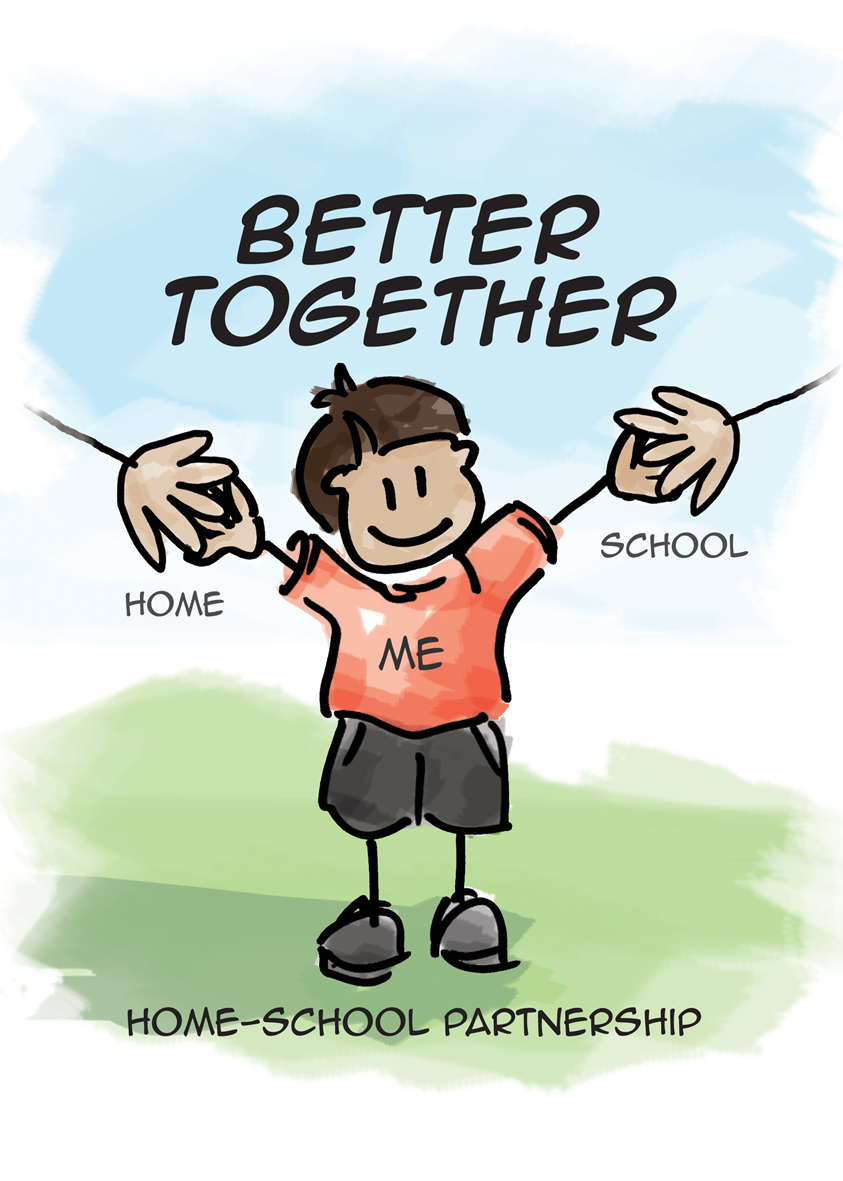 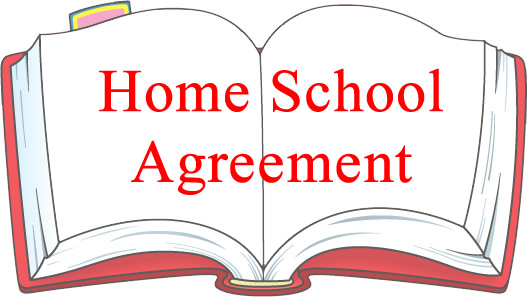 Mission Statement
E. A. Jones Elementary hará todo lo posible para incluir a los padres en el desarrollo, evaluación y revisión del Programa de Título I y la Política de Participación de los Padres. El compacto de la escuela en casa describirá las responsabilidades de los interesados ​​clave.
Comunicación entre el personal y los padres
E. A. Jones Elementary se comunicará con los padres regularmente. Se proporcionará información importante en el manual del alumno, el compacto de la escuela de origen y en el sitio web de la escuela. Los avisos frecuentes sobre el rendimiento de los estudiantes se enviarán a casa con los niños, o se proporcionarán mediante llamadas telefónicas, correos electrónicos, conferencias y visitas a domicilio. Toda la comunicación se proporcionará en un idioma y formato que los padres puedan entender. Se alienta a los padres a comunicarse con la escuela o con el maestro del niño cuando surjan preguntas o problemas.
SEGURO
AMOROSO
EQUITATIVO
COLABORATIVO
CONSISTENTE
APRENDIZAJE
en
E. A. JONES
=
Como maestra, estoy comprometida a crear una escuela que no conozca límites para el éxito académico de cada estudiante en la Escuela Primaria E. A. Jones:

Satisfacer las necesidades individuales de aprendizaje de cada niño.
Crear experiencias de aprendizaje en el aula interesantes
Tratar a los estudiantes, padres y colegas con cortesía y respeto.
Mantener a los estudiantes, padres y entre ellos con los más altos estándares de rendimiento.
Colaborar regularmente con colegas para buscar e implementar estrategias más efectivas para ayudar a cada niño a alcanzar su potencial académico.
Prepare lecciones que estén alineadas con las expectativas del distrito y del estado.
302 Martin Lane
Missouri City, TX 77489
281-634-4960
www.fortbendisd.com
Carlo Leiva, Director de Escuela
Shannon Reese, Asistente Directora
E. A. Jones Elementary
Compacto de Escuela Familiar
 Cuarto Grado
2021-2022
Acuerdo de asociación entre el hogar y la escuela

Como estudiante, entiendo que mi educación es muy importante para mi futuro. Me ayudará a desarrollar las herramientas que necesito para convertirme en una persona exitosa y productiva. Sé que mi educación ahora me preparará para la universidad en el futuro. Debido a esto, me comprometo a seguir el requisito y me comprometo a:

Llegar a la escuela todos los días a tiempo a menos que esté enfermo
Seguir las reglas y los seis pilares del carácter de nuestra escuela.
Completando la entrega de tareas a tiempo cada semana
Devolver notas, carpetas semanales y otros materiales escolares a mis padres

Como padre, entiendo que la educación de mi hijo hoy es esencial para su éxito en la vida. Esta experiencia lo ayudará a convertirse en una persona exitosa y productiva. También los preparará para la universidad si así lo eligen. Debido a esto, me comprometo a seguir los requisitos que me comprometo a:

Código de conducta de los padres
Compromiso de garantizar que mi hijo asista a la escuela a tiempo todos los días a menos que esté enfermo.
Tener una comunicación constante con el maestro.
Asegúrese de que mi hijo reciba buenas noches de descanso.
Asegurarme de que mi hijo comprenda las expectativas y el código de conducta de la escuela.
Voluntariado y apoyo a iniciativas escolares.
Evaluación
El equipo de liderazgo del campus evaluará la efectividad del Programa de participación de los padres. Los recursos que incluirán datos de evaluación y encuestas se utilizarán para determinar las necesidades y desarrollar estrategias revisadas para el éxito de los estudiantes. Cualquier cambio en el Programa del Título I y la Política de participación de los padres se desarrollará y acordará con los comentarios de los padres y se comunicará a los padres en el distrito o la escuela.

Cómo se evalúa el progreso del estudiante
Los estudiantes de pre-kinder de infantes se evalúan mediante la evaluación de círculo. Los estudiantes de jardín de infantes a segundo grado son evaluados utilizando la evaluación de referencia del distrito. Kindergarten a 5to grado se evalúan utilizando REN 360 al comienzo, medio y fin de año. El estado también evalúa de tercer grado a quinto grado mediante la evaluación STAAR.

Comuníquese con el maestro de su hijo si desea programar una conferencia para discutir el progreso de su hijo.
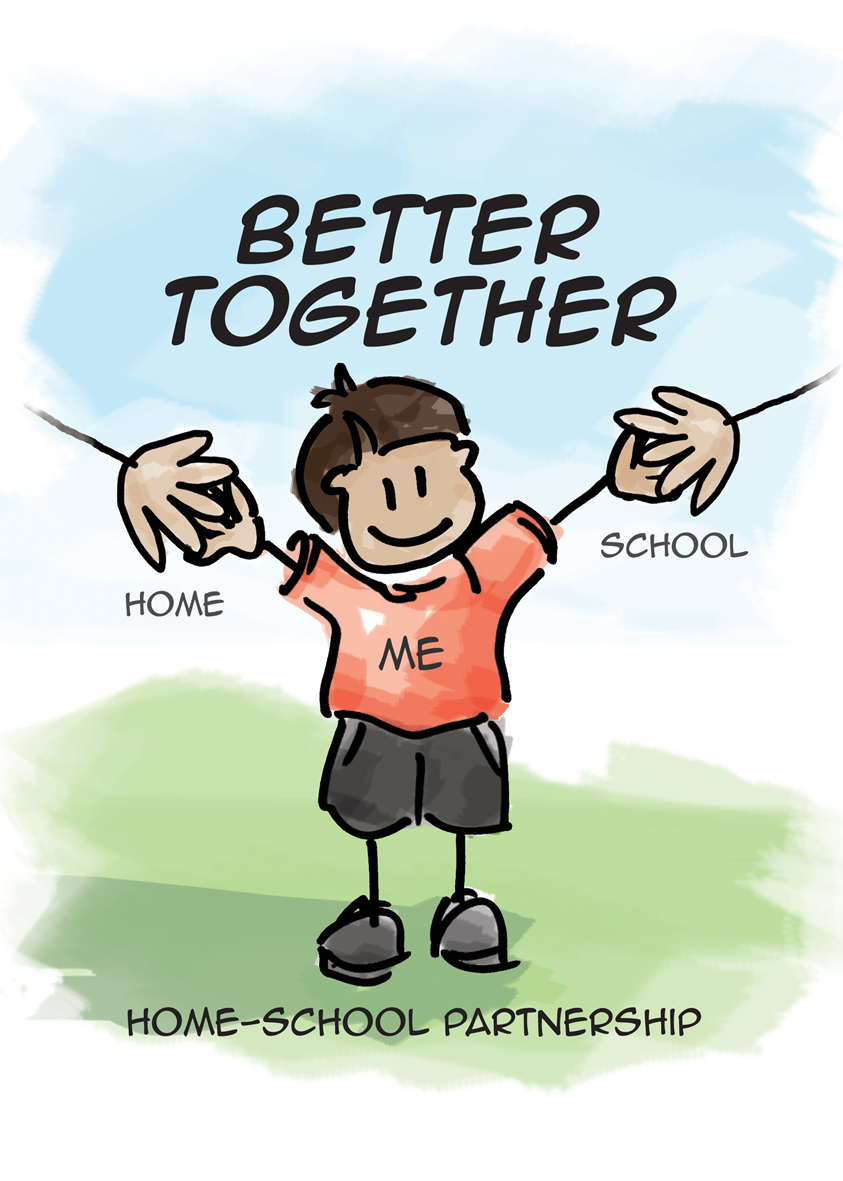 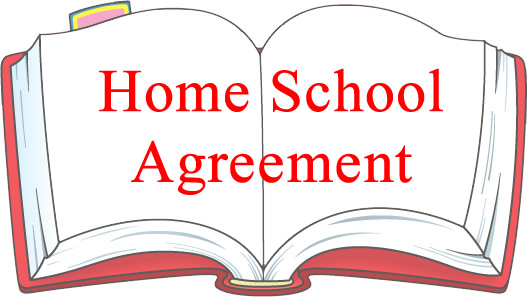 Mission Statement
E. A. Jones Elementary hará todo lo posible para incluir a los padres en el desarrollo, evaluación y revisión del Programa de Título I y la Política de Participación de los Padres. El compacto de la escuela en casa describirá las responsabilidades de los interesados ​​clave.
Comunicación entre el personal y los padres
E. A. Jones Elementary se comunicará con los padres regularmente. Se proporcionará información importante en el manual del alumno, el compacto de la escuela de origen y en el sitio web de la escuela. Los avisos frecuentes sobre el rendimiento de los estudiantes se enviarán a casa con los niños, o se proporcionarán mediante llamadas telefónicas, correos electrónicos, conferencias y visitas a domicilio. Toda la comunicación se proporcionará en un idioma y formato que los padres puedan entender. Se alienta a los padres a comunicarse con la escuela o con el maestro del niño cuando surjan preguntas o problemas.
SEGURO
AMOROSO
EQUITATIVO
COLABORATIVO
CONSISTENTE
APRENDIZAJE
en
E. A. JONES
=
Como maestra, estoy comprometida a crear una escuela que no conozca límites para el éxito académico de cada estudiante en la Escuela Primaria E. A. Jones:

Satisfacer las necesidades individuales de aprendizaje de cada niño.
Crear experiencias de aprendizaje en el aula interesantes
Tratar a los estudiantes, padres y colegas con cortesía y respeto.
Mantener a los estudiantes, padres y entre ellos con los más altos estándares de rendimiento.
Colaborar regularmente con colegas para buscar e implementar estrategias más efectivas para ayudar a cada niño a alcanzar su potencial académico.
Prepare lecciones que estén alineadas con las expectativas del distrito y del estado.
302 Martin Lane
Missouri City, TX 77489
281-634-4960
www.fortbendisd.com
Carlo Leiva, Director de Escuela
Shannon Reese, Asistente Directora
E. A. Jones Elementary
Compacto de Escuela Familiar
 Quinto Grado
2021-2022
Acuerdo de asociación entre el hogar y la escuela

Como estudiante, entiendo que mi educación es muy importante para mi futuro. Me ayudará a desarrollar las herramientas que necesito para convertirme en una persona exitosa y productiva. Sé que mi educación ahora me preparará para la universidad en el futuro. Debido a esto, me comprometo a seguir el requisito y me comprometo a:

Llegar a la escuela todos los días a tiempo a menos que esté enfermo
Seguir las reglas y los seis pilares del carácter de nuestra escuela.
Completando la entrega de tareas a tiempo cada semana
Devolver notas, carpetas semanales y otros materiales escolares a mis padres

Como padre, entiendo que la educación de mi hijo hoy es esencial para su éxito en la vida. Esta experiencia lo ayudará a convertirse en una persona exitosa y productiva. También los preparará para la universidad si así lo eligen. Debido a esto, me comprometo a seguir los requisitos que me comprometo a:

Código de conducta de los padres
Compromiso de garantizar que mi hijo asista a la escuela a tiempo todos los días a menos que esté enfermo.
Tener una comunicación constante con el maestro.
Asegúrese de que mi hijo reciba buenas noches de descanso.
Asegurarme de que mi hijo comprenda las expectativas y el código de conducta de la escuela.
Voluntariado y apoyo a iniciativas escolares.
Evaluación
El equipo de liderazgo del campus evaluará la efectividad del Programa de participación de los padres. Los recursos que incluirán datos de evaluación y encuestas se utilizarán para determinar las necesidades y desarrollar estrategias revisadas para el éxito de los estudiantes. Cualquier cambio en el Programa del Título I y la Política de participación de los padres se desarrollará y acordará con los comentarios de los padres y se comunicará a los padres en el distrito o la escuela.

Cómo se evalúa el progreso del estudiante
Los estudiantes de pre-kinder de infantes se evalúan mediante la evaluación de círculo. Los estudiantes de jardín de infantes a segundo grado son evaluados utilizando la evaluación de referencia del distrito. Kindergarten a 5to grado se evalúan utilizando REN 360 al comienzo, medio y fin de año. El estado también evalúa de tercer grado a quinto grado mediante la evaluación STAAR.

Comuníquese con el maestro de su hijo si desea programar una conferencia para discutir el progreso de su hijo.
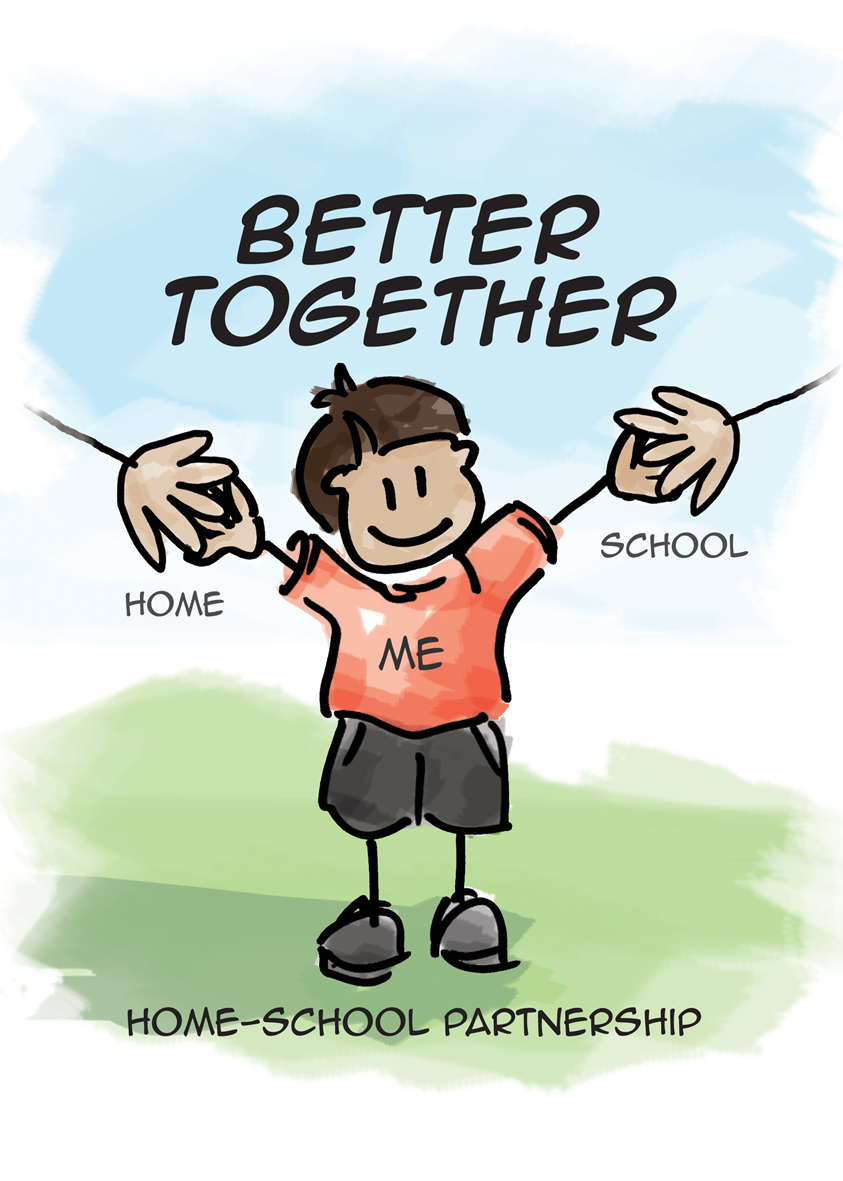 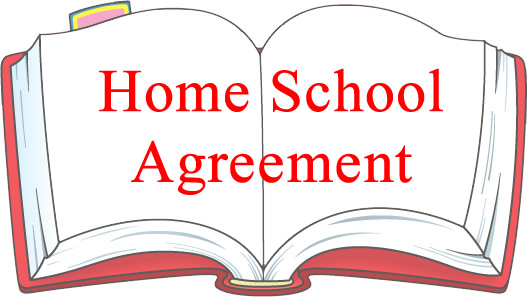 Mission Statement
E. A. Jones Elementary hará todo lo posible para incluir a los padres en el desarrollo, evaluación y revisión del Programa de Título I y la Política de Participación de los Padres. El compacto de la escuela en casa describirá las responsabilidades de los interesados ​​clave.
Comunicación entre el personal y los padres
E. A. Jones Elementary se comunicará con los padres regularmente. Se proporcionará información importante en el manual del alumno, el compacto de la escuela de origen y en el sitio web de la escuela. Los avisos frecuentes sobre el rendimiento de los estudiantes se enviarán a casa con los niños, o se proporcionarán mediante llamadas telefónicas, correos electrónicos, conferencias y visitas a domicilio. Toda la comunicación se proporcionará en un idioma y formato que los padres puedan entender. Se alienta a los padres a comunicarse con la escuela o con el maestro del niño cuando surjan preguntas o problemas.
SEGURO
AMOROSO
EQUITATIVO
COLABORATIVO
CONSISTENTE
APRENDIZAJE
en
E. A. JONES
=
Como maestra, estoy comprometida a crear una escuela que no conozca límites para el éxito académico de cada estudiante en la Escuela Primaria E. A. Jones:

Satisfacer las necesidades individuales de aprendizaje de cada niño.
Crear experiencias de aprendizaje en el aula interesantes
Tratar a los estudiantes, padres y colegas con cortesía y respeto.
Mantener a los estudiantes, padres y entre ellos con los más altos estándares de rendimiento.
Colaborar regularmente con colegas para buscar e implementar estrategias más efectivas para ayudar a cada niño a alcanzar su potencial académico.
Prepare lecciones que estén alineadas con las expectativas del distrito y del estado.
302 Martin Lane
Missouri City, TX 77489
281-634-4960
www.fortbendisd.com
Carlo Leiva, Director de Escuela
Shannon Reese, Asistente Directora